Microsoft enterprise concepts
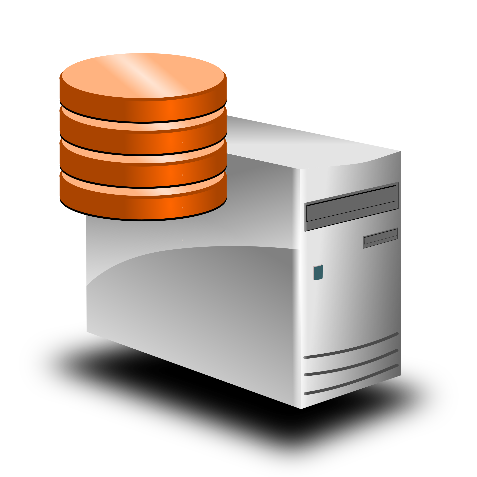 NetBIOS driver
Redirectors
Servers
WinSock driver
Transport Driver Interface
Streams
Transport Protocols
NDIS Interface
Streams
Network Adapter Card Drivers
Network Interface Card
Layered Network Architecture
7. Application
User Mode
6. Presentation
Kernel Mode
5. Session
4. Transport
3. Network
2. Data Link
LLC
MAC
1. Physical
Some basic concepts
NDIS Interface: Network Driver Specification Interface, wraps NIC drivers and allow communication with multiple protocols,  binds a NIC to a protocol.
Streams: multiple channels allowing broader bandwidth for data transfer, envelop the protocols.
Transport Driver Interface: allows software drivers (server, redirector, etc) to communicate with protocols.
Redirectors: software in WS that redirect network drives, printers requests to network I/O requests.
Servers: software that allows a device to accept requests from other devices.
Standard protocols
NetBEUI - NetBIOS Extended User Interface, “native” Windows protocol, not routable.
TCP/IP - implemented through WinSock, routable, supports SNMP, DHCP, WINS.
NWLink (IPX/SPX) - used to connect to Novell NetWare, just a protocol, not access.
DLC - Data Link Control, used to connect to IBM mainframes and HP printers directly connected to a network (server).